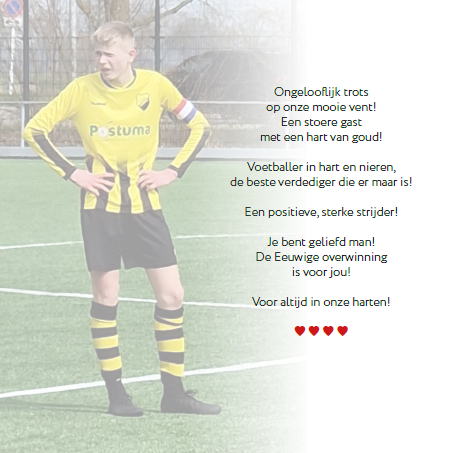 Michiel van der Sluis
7 oktober 2008 - 14 februari 2025
1 Korintiers 13;13
 
Geloof, hoop en liefde
Maar de grootste daarvan is de liefde
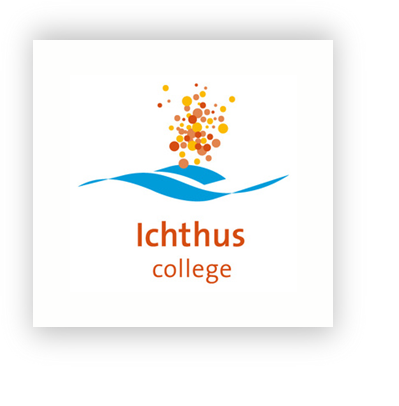 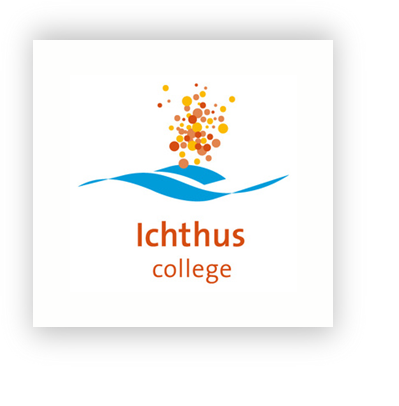 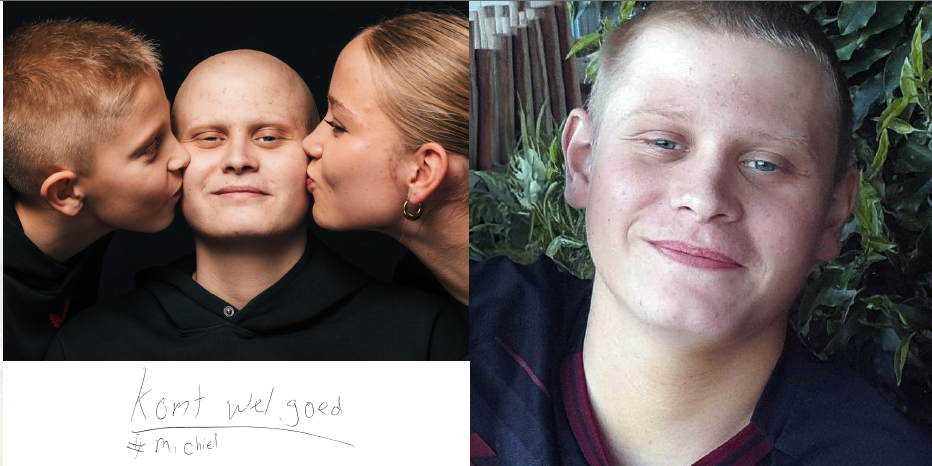 SAMEN


Kijk, luister, vraag, troost, lach, steun en wees samen!